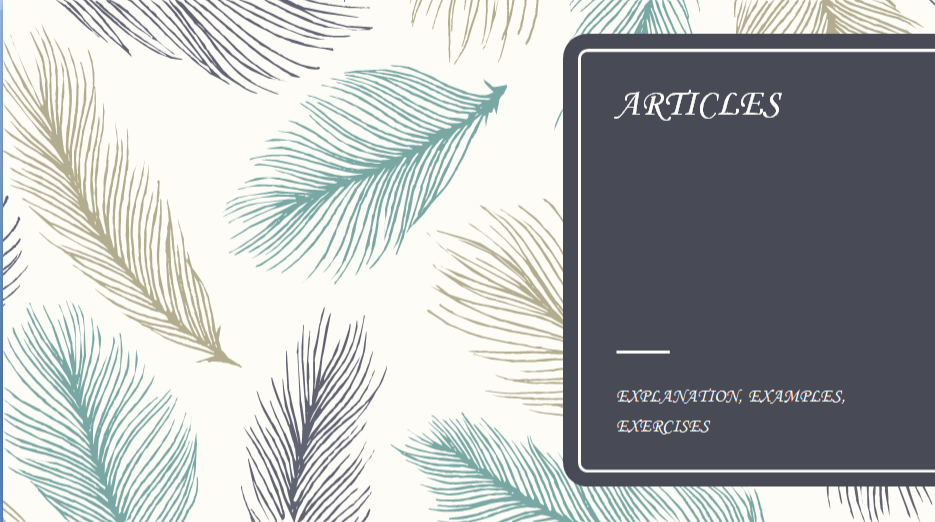 Choose A, AN, THE or (/) for "no article" for each blank below:
Most people outside______  United States have never heard of ______Great Serpent Mound in _____Adams County, Ohio. One of_____  most mysterious monuments in _____ America, _____ mound is_______  ancient Native American construction built to look like ______ snake. While there are ___ mounds built in many parts of ____ Midwest and___  South, not many look like____  animals. Researchers refer to this type of mound as ___ "effigy mound".Over 1,348 feet long, scientists agree it’s ___ very impressive monument, but there is___  disagreement over who built___  structure. Some people think ____  Adena people built____  mound; others think it was ___ Fort Ancient culture.